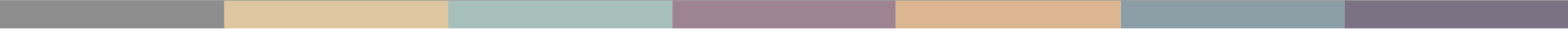 m%dfoaYSh iudc mßj¾;l mdGud,dj
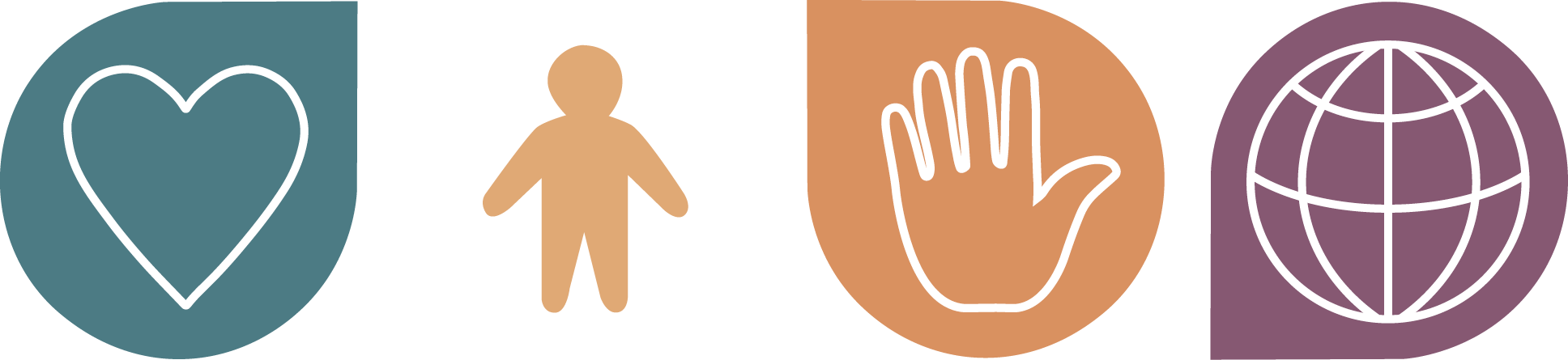 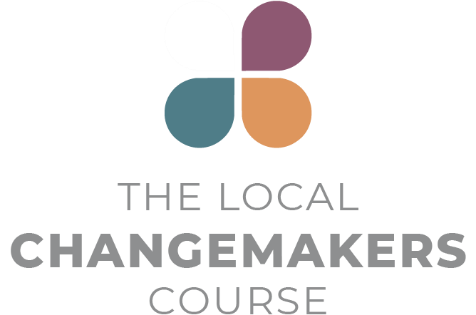 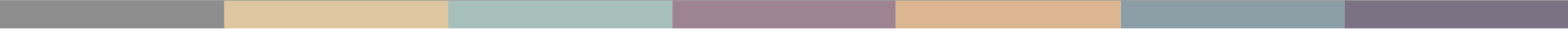 3 jeks ieish 

wmf.a úúO wkkH;d
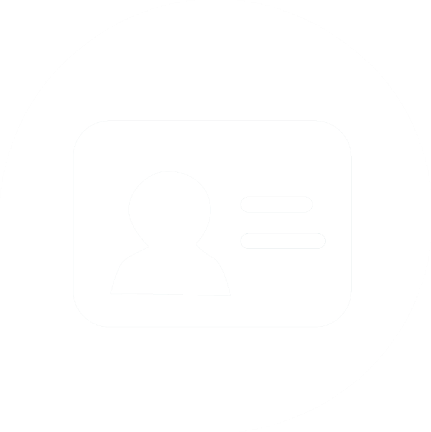 [Speaker Notes: ms<s.ekSu

ish¨ fokdu fuu ieishg idorfhka ms<sf.k my; i|yka lreKq meyeos,s lr fokak(
wo ieisfha f;audj jkafka zwmf.a úúO wkkH;dZ hkakhs'
wmf.a m%cdjkays úúO fldgia w;r mj;sk fjkialï ms<sn|j muKla fkdj iudklï ms<sn|j;a wjOdkh fhduq lsÍu fuu ieisfha wruqK fõ'
fndfyda idlÉPd iy woyia fnod .ekSï iys; fuu ieish b;du;a wka;¾ l%shdldÍ ieishls']
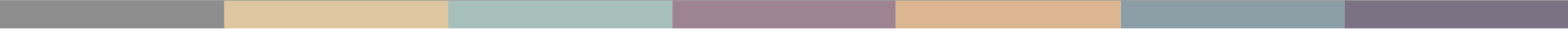 idlÉPd m%Yak(

Tn Tnj y÷kd .kakd wdldrh flfrys m%n,;u n,mEula we;s lrkafka Tfí wkkH;djfha l=uk wx.o@
wka wh Tnj olsk wdldrh flfrys jvd;au n,mdkafka Tfí wkkH;djfha l=uk wx.o@
Tn fndfyda úg wjdis iy.; ;;ajhkag fyda mSvdjkag uqyqK fokafka hehs Tng ye`.S hkafka Tfí wkkH;djfha l=uk wx.h ksido@
[Speaker Notes: wmf.a iudc wkkH;d wNHdih

fuu ia,hsvh u.ska wNHdih i|yd jk idlÉPd m%Yak fmkajhs']
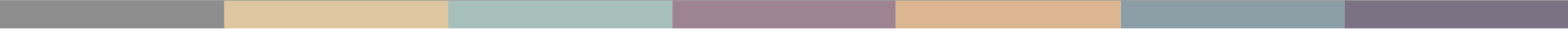 wmf.a úúO wkkH;d
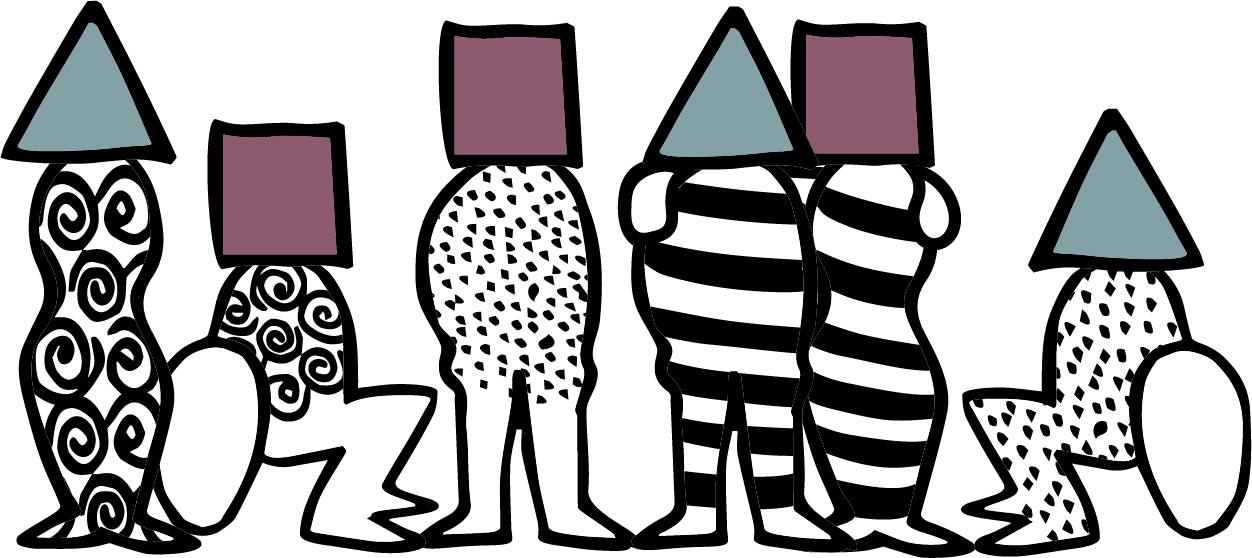 [Speaker Notes: wxl 4 isg 13 olajd jk ia,hsv u.ska 3 jeks ieish i|yd jk wjidk woyia oelaùï ksrEmKh lr we;'

wjidk woyia oelaùï( wkkH;d iy taldlD;s

fuu ieisfha§" wmf.a úúO wkkH;d wms wmj u yd wfkla whj olsk wdldrh flfrys iy wms tlsfkldg i,lk wdldrh flfrys n,mdkafka fldfyduo lshd .fõIKh lrkjd' wm iEu flfkl=gu we;s úúO wkkH;d .ek;a" fuu wkkH;d fndfyda úg wd.ï w;r fmdÿ jk wdldrh .ek;a wms is;d ne¨jd' yskaÿ" uqia,sï iy wd.ulg wh;a fkdjk ldka;djka fukau wdndO iys; fn!oaO" l%sia;shdks iy hqfoõjka fyda" jeä wOHdmkhla ,nd fkdue;s ´kEu úYajdihla ork mqoa.,hska o iudcfha uqyqK fokafka tlu wjdis iy wNsfhda. j,ghs' wmg fmdÿ ,laIK jdf.au fjkialï o ;sfnkjd']
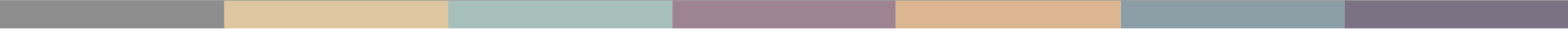 zTjqka ish,a,kau tl yd iudkhsZ
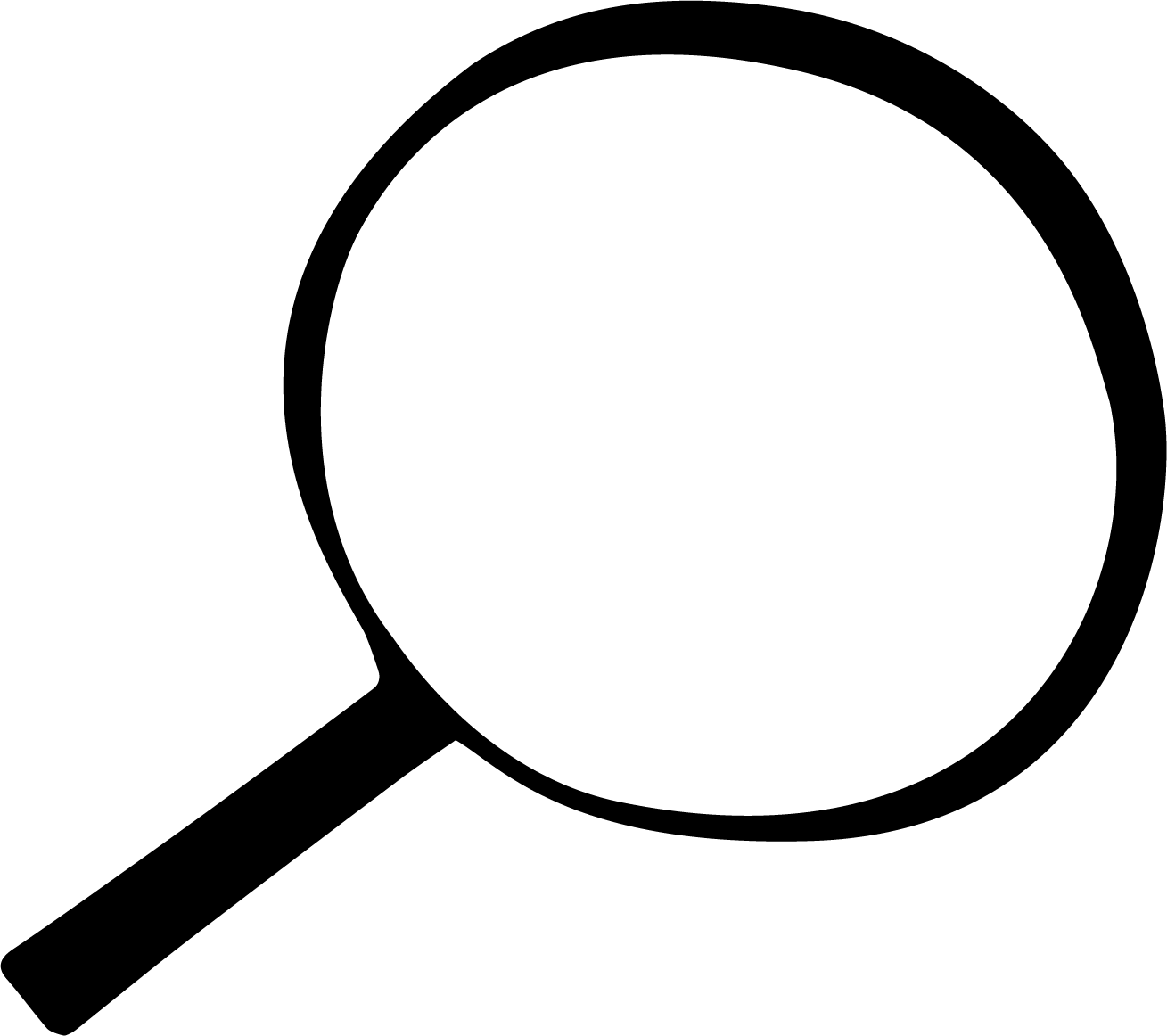 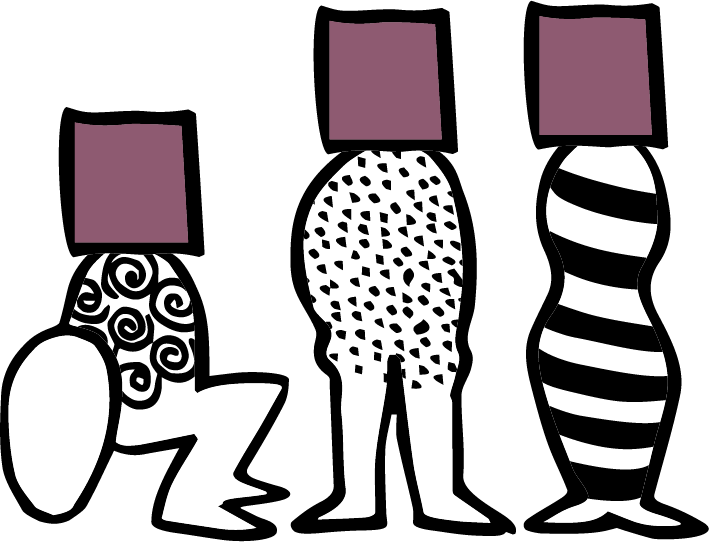 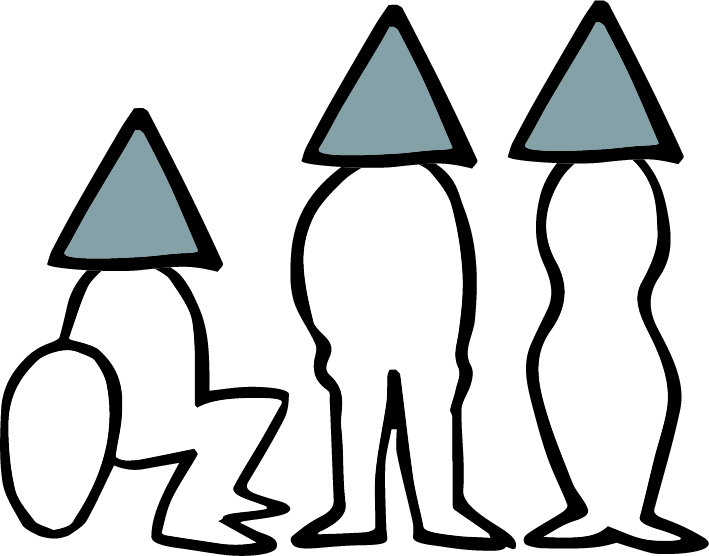 [Speaker Notes: fndfyda úg wd.ñl wkkH;d wm w;r fn§ï we;s lsÍu i|yd fhdod .kq ,nkjd' tys m%;sM,hla f,i" hqfoõ" uqia,sï" fn!oaO hkd§ fjk;a m%cdjkag wh;a mqoa.,hskaj ;ks wkkH;djhla iys; mqoa.,hska f,i iy tu wkkH;djh we;s iEu wfhl= u tl yd iudk is;=ú,s" ye`.Sï iy l%shd iys; wh f,i olskjd'
ñksiqka tlsfkldj taldlD;sj,g wkqj f,an,a lsÍu idudkH fohla'
fndfyda úg" wms ys;du;du" tfia ke;skï háis;ska Wml,amkh lrkafka jhi" ia;%S mqreI iudcNdjh" mx;sh" cd;sl;ajh fyda foaYmd,k oDIaáh l=ula jqj;a" Tjqka tA wd.fï úYajdi iy ms<sfj;a wkq.ukh l<;a" ke;;a" hï wd.ñl fyda úYajdi wkkH;djhla we;s ish¨ mqoa.,hska uQ,sl jYfhka tl yd iudk njhs']
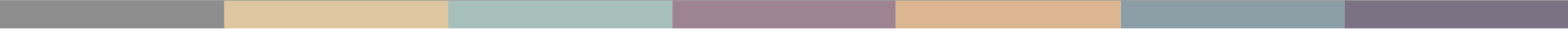 zTjqka Tjqkaf.a wd.uhsZ
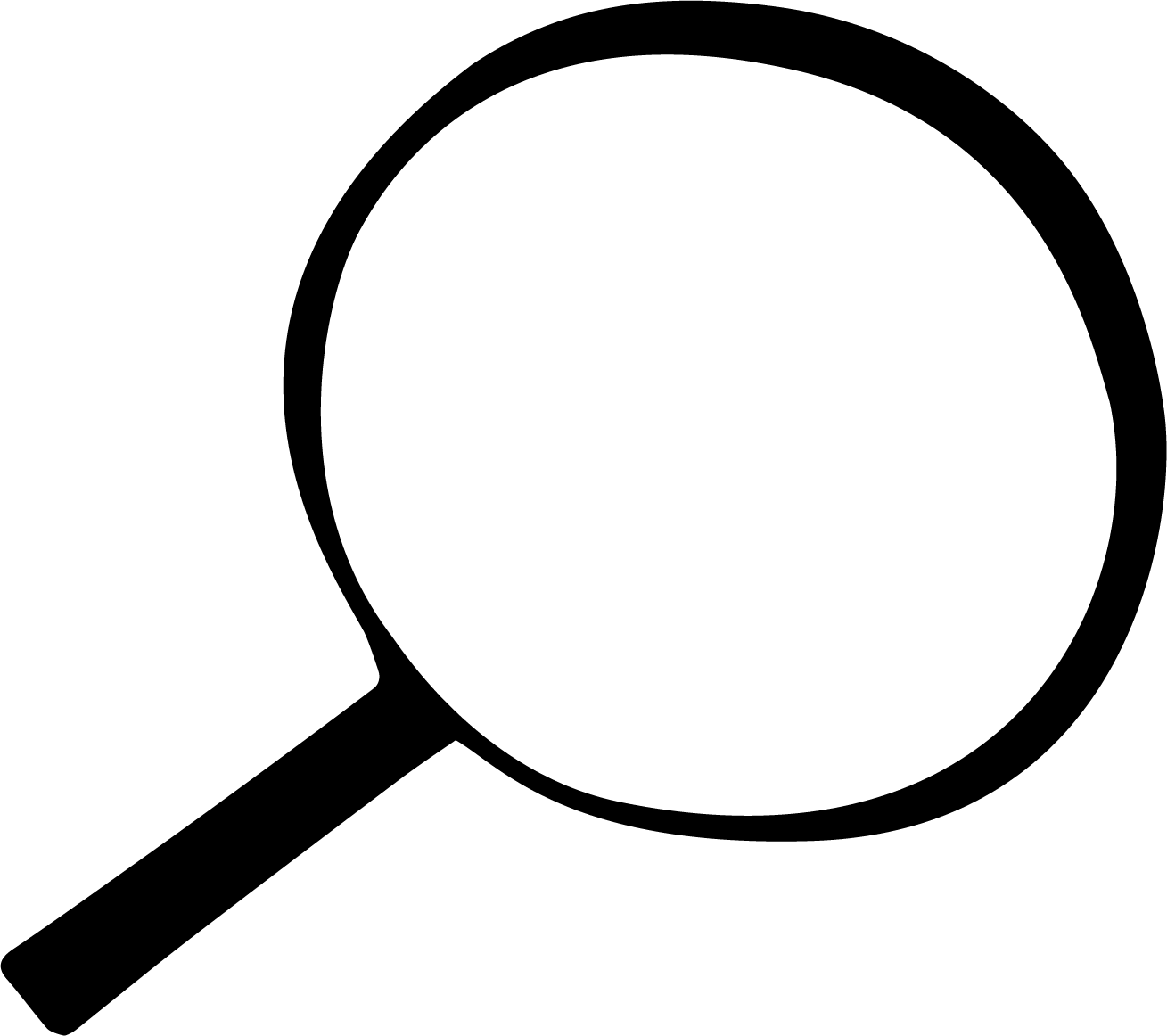 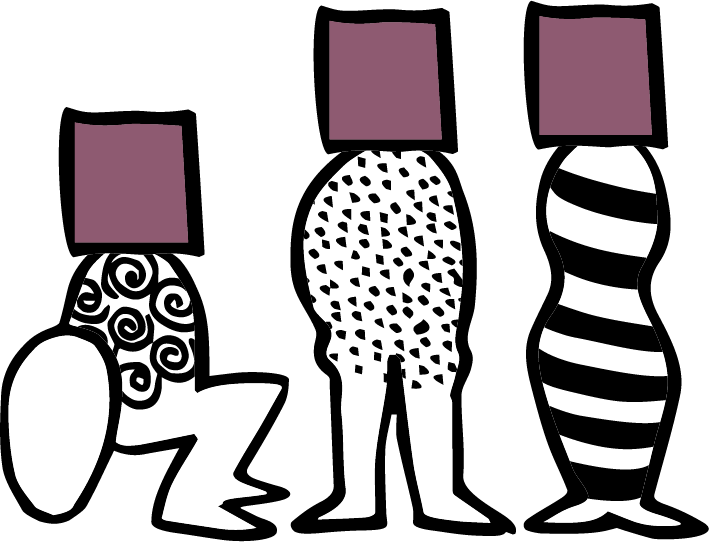 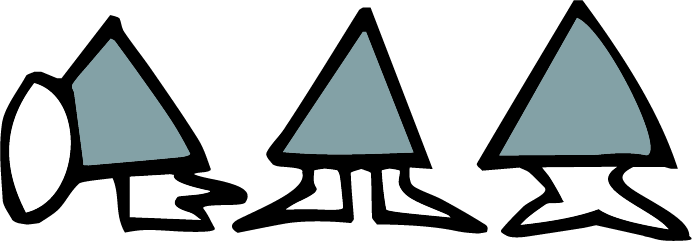 [Speaker Notes: wfkla wh ms<sn| wfkl=;a lreKq ish,a, Tjqkaf.a wd.u wkqj ;SrKh jkafka hehs Wml,amkh lrñka" wms Tjqkaj Tjqkaf.a wd.u úiska ks¾jpkh lrkafkah lshd oelSu idudkH fohla fj,d' hï lKavdhulg wh;a ljqreyß je/oaola lf<d;a wmg ysf;kafka tA lKavdhfï wd.fuka tA jf.a jeros foaj,a lrkak Wmfoia fokjd we;s lsh,dhs']
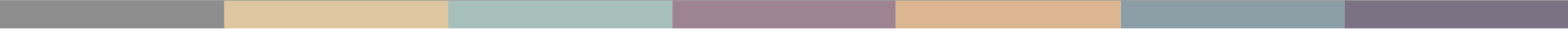 zTjqka iïmQ¾Kfhka u wmg jvd fjkiaZ
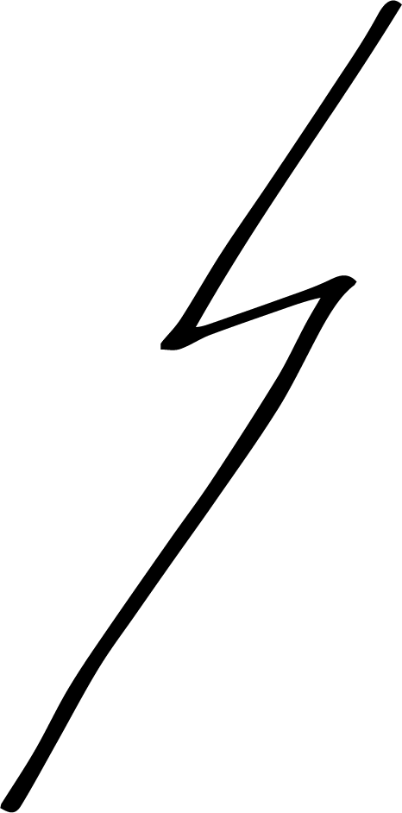 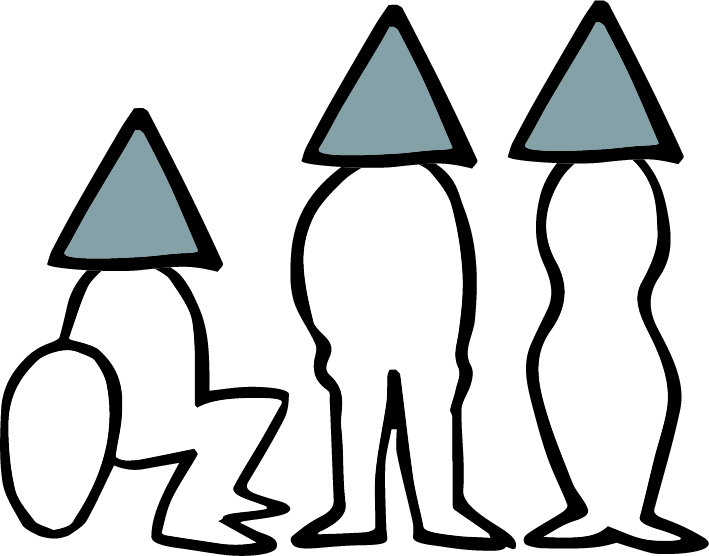 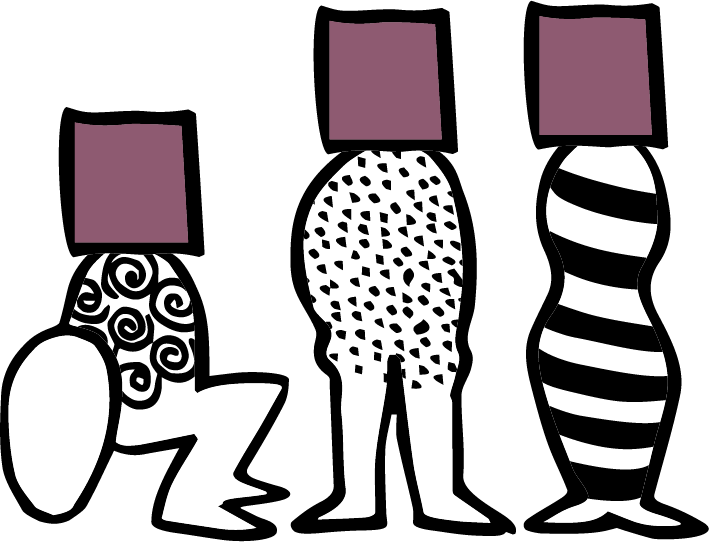 [Speaker Notes: úúO m%cdjkag wh;a mqoa.,hska w;f¾ wka;¾ iïnkaO;d fkdue;s kï" zwfkldZ zwmgZ jvd iïmQ¾Kfhkau fjkia hehs" tkï zTjqkaZ zwmgZ jvd fjkia reÑl;ajhka" wjYH;d" idrO¾u iy yeÕSï ;sfnk wh hehs Wml,amkh lsÍu o myiq hs' ta moku u;" Tjqkaf.ka wmg bf.k .ekSug ;rï wjfndaOhla fyda m%{djla Tjqkag ke;ehs hkqfjka fyda Tjqka ixialD;sl fyda iodpdrd;aul jYfhka my;a hehs lshd wm is;kakg bv ;sfnkjd']
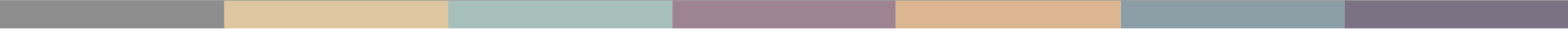 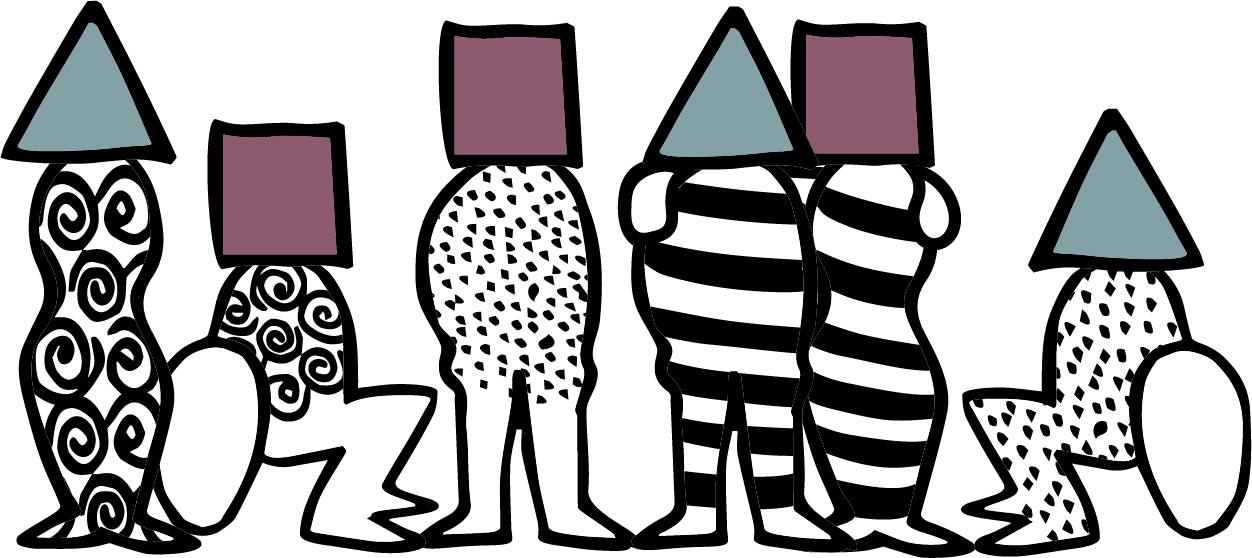 [Speaker Notes: ta fjkqjg" wms iudcfha fjk;a lKavdhïj,g wh;a mqoa.,hska úúOdldr wkkH;d iy Ôú; w;aoelSï fndfyduhla ;sfnk ^fndfyduhla wmg;a fmdÿ jQ& mßmQ¾K mqoa.,hska f,i olskafka kï" tlsfkldj w¨;a wdldrj,ska w.h lsÍug;a" iylïmkh lsÍug yd y÷kd .ekSug;a" iSud udhsï miqlr f.dia iïnkaO;d f.dvk.d .ekSug;a ud¾. fidhd .ekSug wmg yels fjkjd'
iuyr wkkH;d iudcfha wjdis f.k§ug;a" ;j;a tajd wmg jrm%ido ,nd §ug;a fya;= fjkjd' tfia ,eî ;sfnk jrm%ido y÷kd .ekSu" wm wkHhssskag wjdis we;s lrk .eg¨‍jl fldgila jk wjia:d y÷kd .ekSug WmldÍ fjkjd' wmf.a úúO wkkH;d y÷kd .ekSu" wms uqyqK fok wjdis iy fjkiafldg ie,lSïj,g tfrysj ke.S isàug;a" fjkiafldg ie,lSïj,g uqyqK fok wfkla wh iu. tlg isàug we;s yelshdjka iy wjia:djka oel .ekSug;a wmg WmldÍ fjkjd']
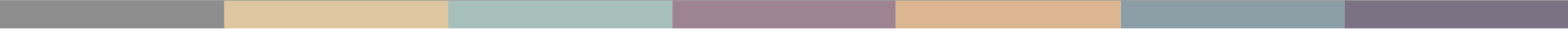 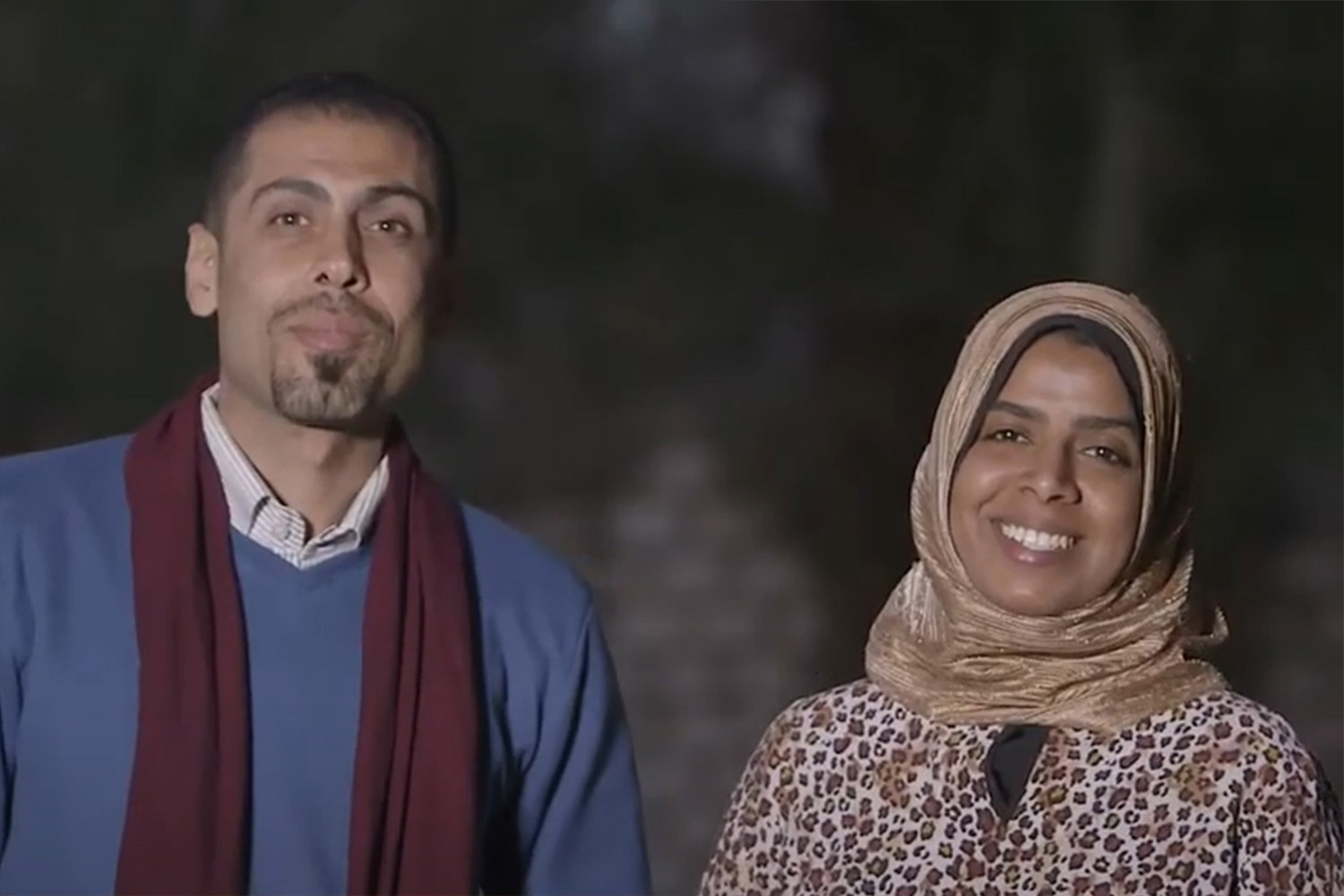 PdhdrEmh( Taadudiya
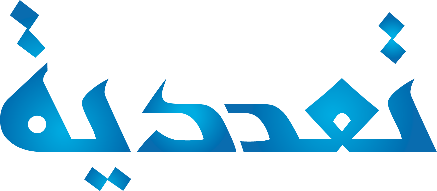 [Speaker Notes: l%sia;shdks ;reKfhl= jk ifï iy uqia,sï ;re‚hla jk ykd Ôj;a fjkafka Bðma;=fõ lajdkd m%foaYfha yscdid .ïudkfha hs' .fï uqia,sï yd l%sia;shdks m%cdjka w;r we;s ndOl ì| oeóug Tjqka tlg tlaj jev lrkjd'
 
ykd fufyu lshkjd" —fjkia wd.ïj,g whs;s wh <Õska jdä ùug fyda Tjqka iu. tlg tlaj lghq;= lsÍug wlue;s orejka uu ±lald'˜
 
ifï fufyu lshkjd" —tlg tl;=fj,d fï iïnkaOfhka lghq;= lsÍu;a" Tjqka olsk wdldrh tlg tl;=fj,d fjkia lsÍug W;aidy lsÍu;a myiq nj ug yeÕ=Kd‍' wmg wjYH jqfka fï m%foaYfha orejka fjkila Wod lrk îc njg m;alsÍughs'˜]
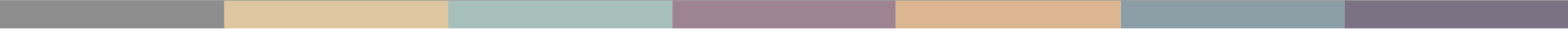 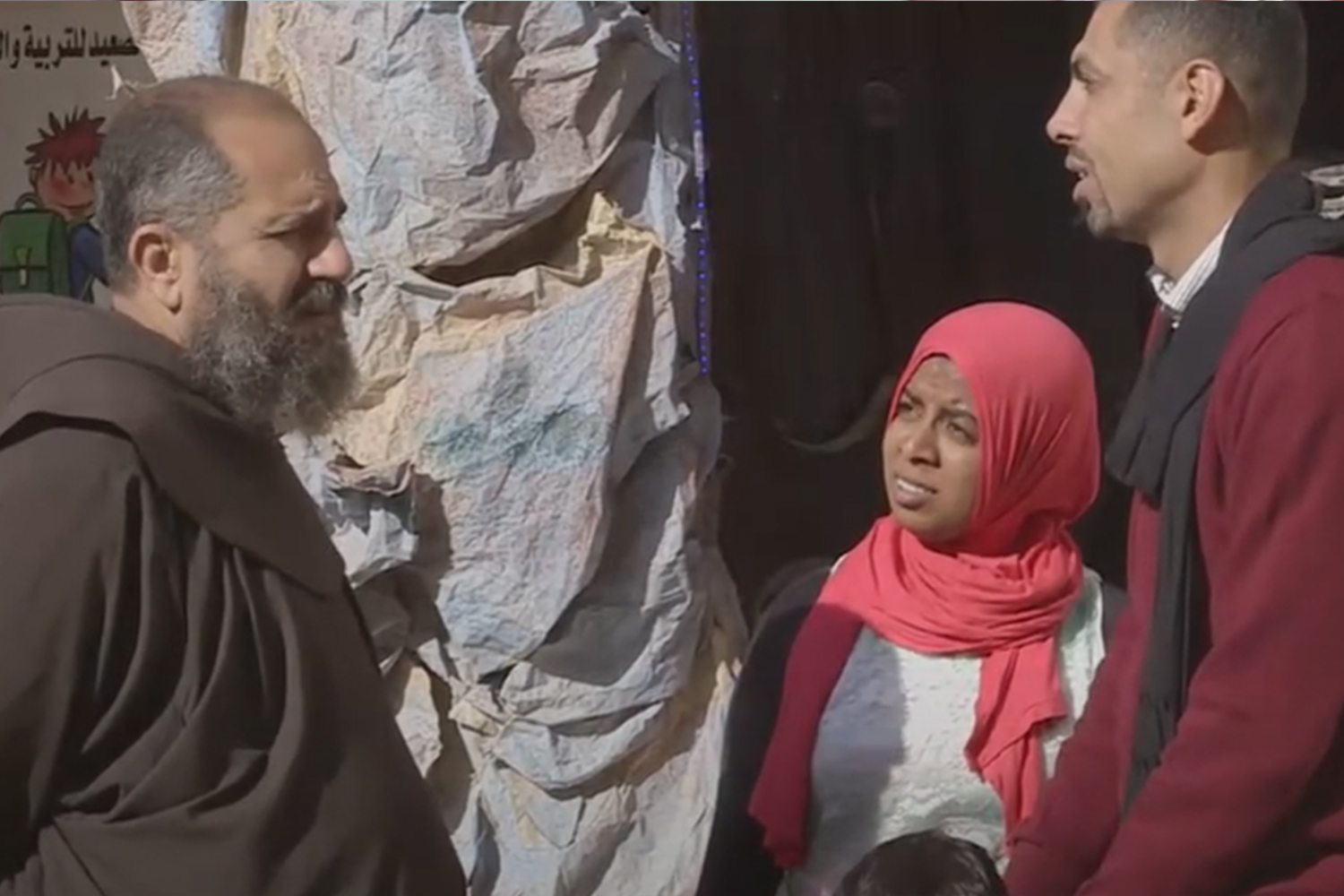 PdhdrEmh( Taadudiya
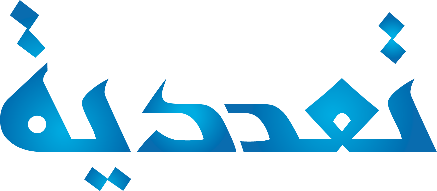 [Speaker Notes: orejkag mdmkaÿ l%Svd lsÍug wjYH nj Tjqka jgyd .;a kuq;a mdmkaÿ l%Svd lsÍug bv we;s  tlu ia:dkh jqfka lf;da,sl m,a,sfhka msg; msysá p;=rY%hhs' fï fofokd m%foaYfha mQcl *%ekaisia msh;=ud fj; .sh w;r" msh;=ud ta i|yd úYd, iyfhda.hla ,nd foñka l%shdldrlï ixúOdkh lsÍug;a Tjqkag Woõ l<d'
 
t;=ud mjikafka" —fï .fï ifï iy ykd lrk foa wmg we;af;kau wjYHhs' th ish¨‍ .ïudk w;f¾ me;sf¾ú lshd wms n,dfmdfrd;a;= fjkjd'˜]
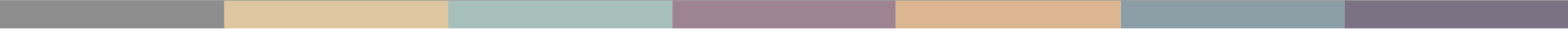 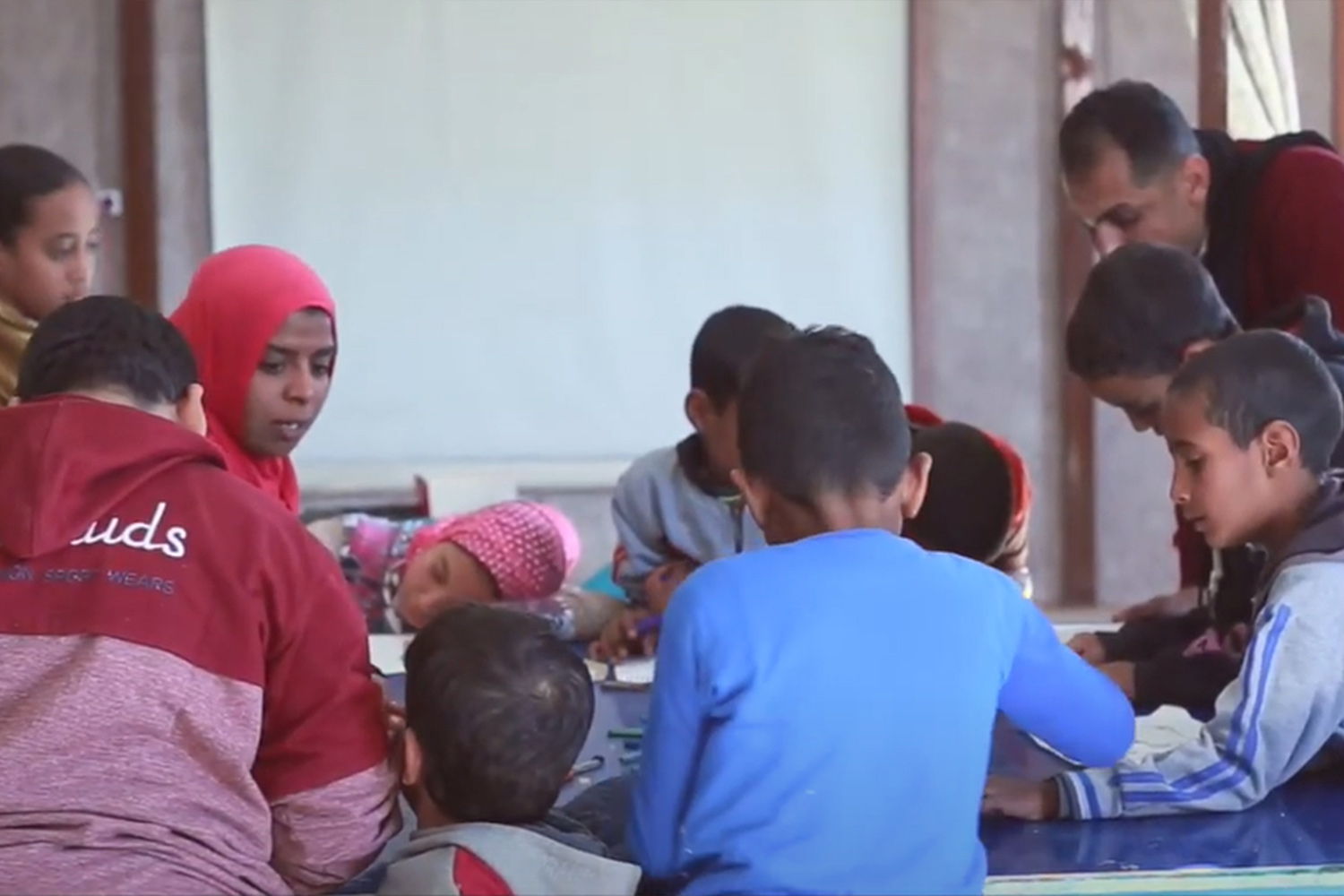 PdhdrEmh( Taadudiya
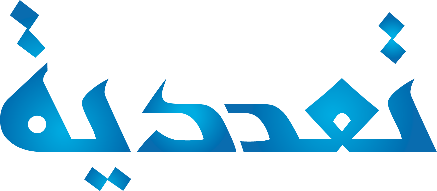 [Speaker Notes: uqia,sï orejka uq,ska u tys hdug leu;s fkdjqk kuq;a wjidkfha§ Tjqka ish,af,dau ykd f.a kdhl;ajh wkq.ukh l<d' —fiñka kuq;a ksielju uu W;aidy lf<a <uhska tlg ñY% lsÍughs' Tjqkaf.a m<uq m%;sl%shdj jqfka m%;slafIam lsÍuhs' kuq;a mshjfrka mshjr Tjqka u w¨;ska ñY% lKavdhï msysgqjd .;a;d'˜
ykd iy ifï tu orejkaf.a lKavdhï l%shdldrlï keröug meñfKk f,i fouõmshkag wdrdOkd l<d' orejka tlg tlaj lghq;= lrk wdldrh oel uq,ska u Okd;aul m%;spdrhla oelajQfha uõjreka úiska'
 
ifï lshk úÈhg" —wms fjkia úh hq;=hs' fjki wdrïN fjkafka hï woyila .ek we;slr.kakd úYajdih ;=<ska˜¦ ykd thg fufia tl;= l<d" —wms fokakd fï i|yd Ôjudk WÞyrKhla' wms fjkia wd.ïj,g wh;a jqk;a tlg tlaj jev lrkjd' wms tlsfkldj iïmq¾K lrk w;r wms fokakg u ;sfhkafka tlu wruqKla' wmf.a mrud¾:h orejka'˜]
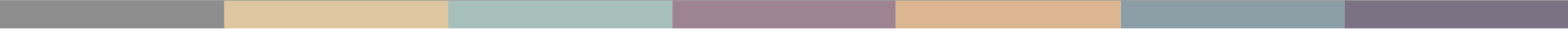 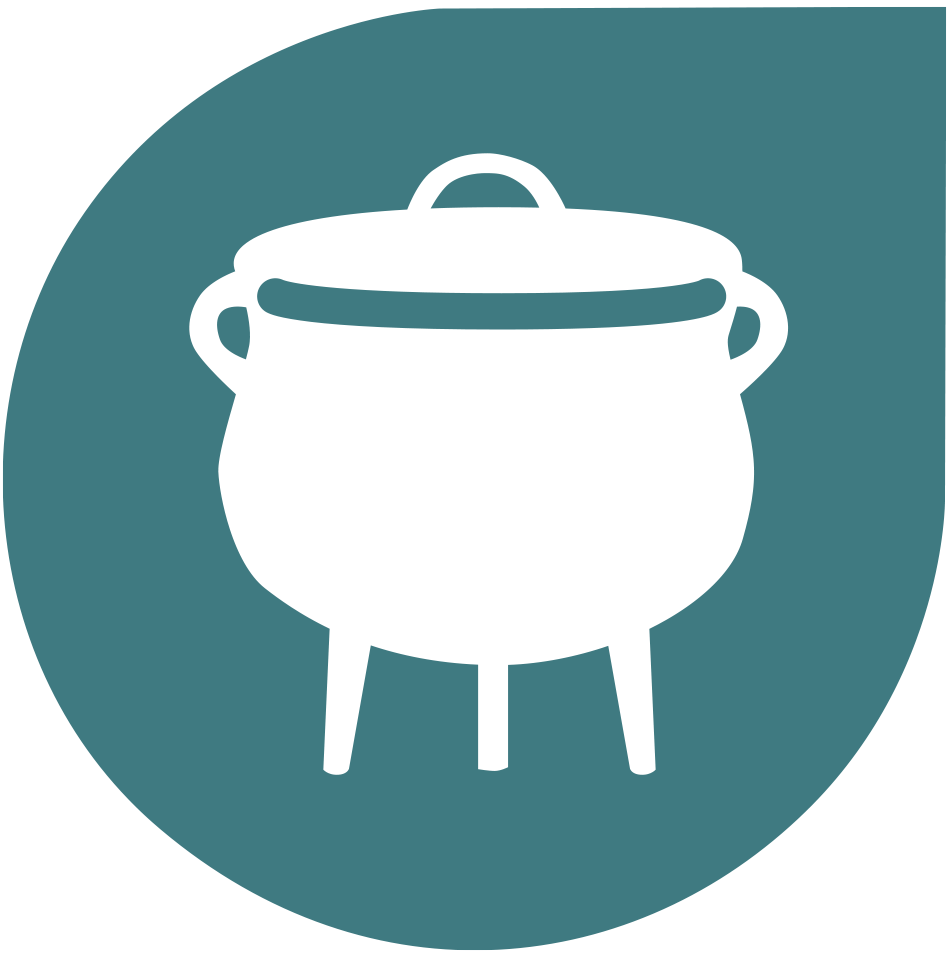 [Speaker Notes: oji wjidkfha§" wms ish¨ fokd u leu;s Ôú; iQmh fmdfydi;a yd rij;a fjkjdghsæ wms tlu ñksia mjq,lg wh;a jk w;r" tlu uQ,sl wjYH;d iy whs;sjdislï wmg fmdÿhs' iEu fokdf.au whs;sjdislï fjkqfjka jev lsÍug tlg tl;= jQ úg" wm jvd;a id¾:l fõú' 
wmf.a B<Õ ieis fofla§ wms wd.u weoySfï fyda úYajdi ±Ífï ksoyi W,a,x>khùï .ek jeäÿr bf.k .ekSug iy wmf.a m%cdj ;=< fuu W,a,x>khka fmfkkafka flfia oehs is;shï .; lsÍug W;aidy lrkjd' m%dfoaYSh iudc mßj¾;lhska njg m;aùfï B<Õ mshjr .ekSug tu oekqu wmg WmldÍ jkq we;ehs wms wfmala‍Id lrkjd']
b;d fyd|hs" idorfhka kej; ms<s.kakjdæ 

ó<Õ ieish( 
wd.u weoySfï fyda úYajdi oeÍfï ksoyi W,a,x>khùï
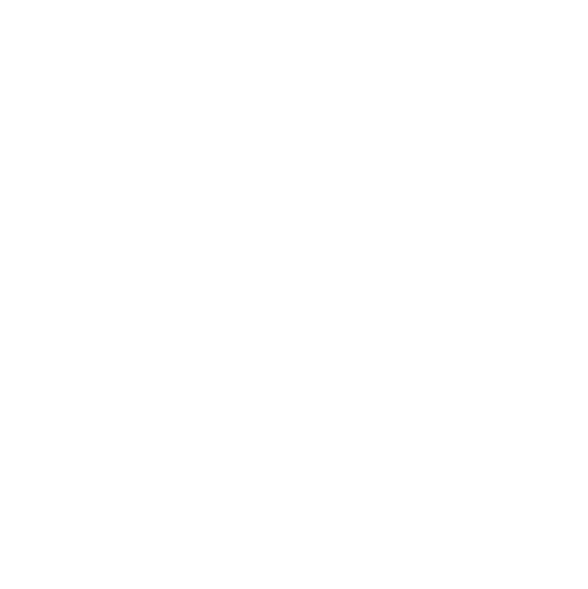